ここの枠に写真（カラー）を貼り付けてください。
サイズは以下の通りです
幅 6 cm  x 高さ  8 cm
写真を事前に見た他の参加者が、研究会当日に「あなた」だと認識できるための写真です。
明瞭かつ、顔が大きく写っている写真を用いてください。
枠サイズや配置は　　　　変えないでください
氏名
「ふりがな」つきで、必ず記載してください
所属・肩書
必ず記載してください
連絡先（記載OKの場合）
個人情報の観点で気になる方は、　　　　　　　　　　　　　記載しなくてもOKです
記載いただけると、当日、名刺交換の手間が省けます
専門
他の人の相談に応じられる得意な分野や、得意な技術などを　　　　　　　　　記載してください

ニーズ
他の人に相談したいことがあれば、記載してください

注意点：レイアウト（配置）は変えないでください！
　　　　　 フォントは適宜調整していただいて結構です
　　　　（¼のサイズになることを考慮し、少ない文字でわかりやすく記載してください）
プロフィール作成の説明
プロフィール情報の作成の目的
参加者が互いに得意なこと（専門）と困っていること（ニーズ）を明らかにし、　　　　専門とニーズのマッチングにより、参加者の間でコラボレーションが　　　　　　　　発生しやすくすることを目的にしています。

プロフィール情報の期待される効果
研究会当日に、誰と話してみたいかを事前に調べられる
研究会開催後にも、互いに連絡が取りやすくなる

プロフィール作成上のお願い
各項目は、簡潔にお書きください。
作成後、自己プロフィールがある1枚目だけを保存し、ファイル名をご自身の　「みょうじ＿なまえ.pptx」とひらがなで保存し、事務局にお送りください。
例：「食欲　旺盛」さん　なら　「しょくよく＿おうせい.pptx」

配布する際のレイアウト
皆様から集めた一人1枚のスライドファイルを五十音順に並べ、　　　　　　　　　　　4枚1ページのレイアウトでpdf化する予定です。
¼のサイズになることを考慮し、少ない文字でわかりやすく記載してください
ここの枠に写真（カラー）を貼り付けてください。
サイズは以下の通りです
幅 6 cm  x 高さ  8 cm
写真を事前に見た他の参加者が、研究会当日に「あなた」だと認識できるための写真です。
明瞭かつ、顔が大きく写っている写真を用いてください。
枠サイズや配置は　　　　変えないでください
氏名
岩﨑 有作　（いわさき ゆうさく）
所属・肩書
京都府立大学大学院生命環境科学研究科・教授
連絡先
ysk-iwasaki@kpu.ac.jp
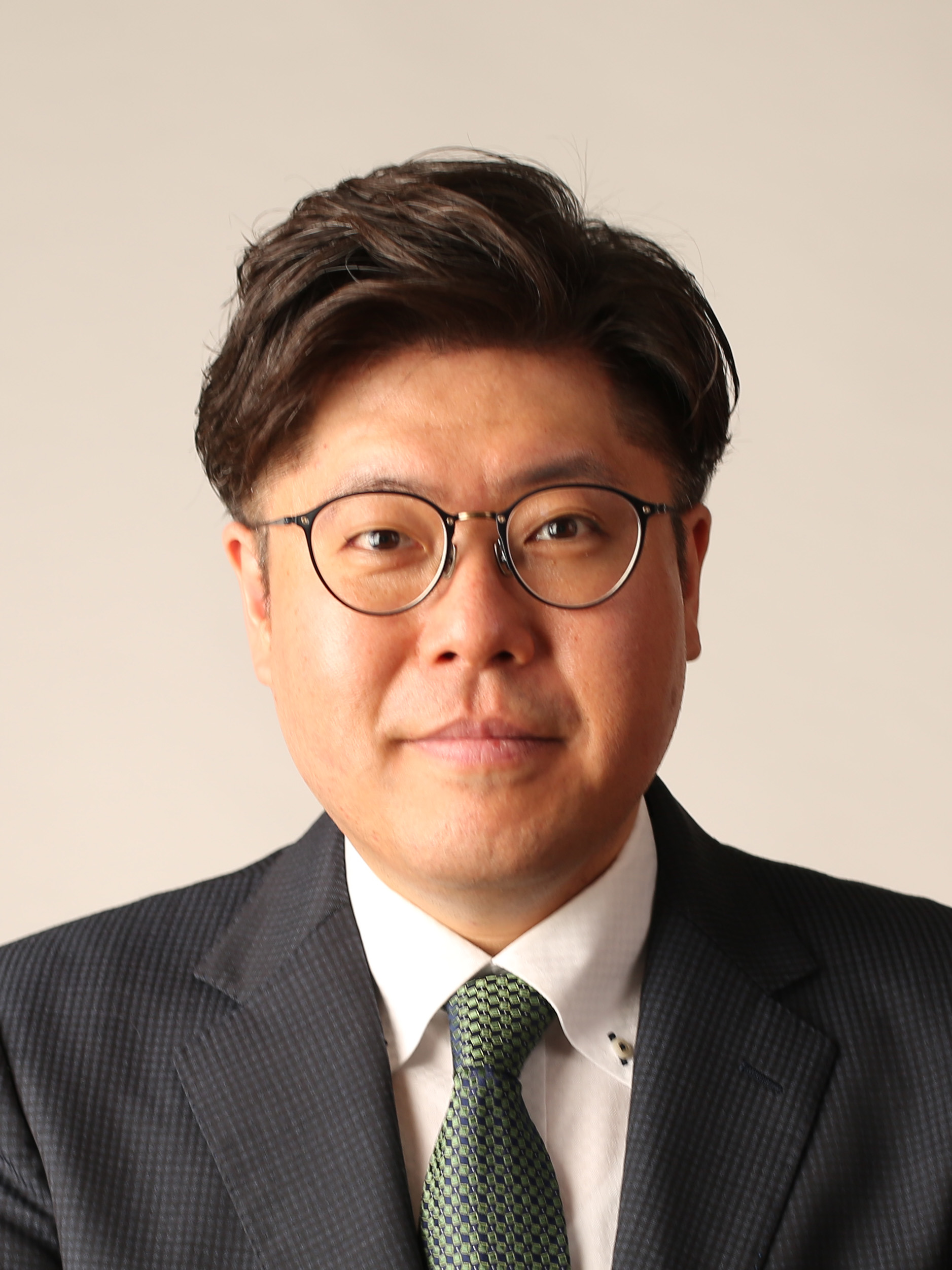 専門
求心性迷走神経単離ニューロンの調製、神経活動測定
求心性迷走神経の外科的・化学的切断
求心性迷走神経へのウイルスベクターマイクロインジェクション
ニーズ
報酬性摂食・摂食リズムと肥満に関する研究
Fiber photometryなど、神経活動のin vivo imaging
生物種を超えた、食行動科学への取り組みをされている方
ヒト臨床試験の経験、および、実施スキル
行政（中央省庁）への働きかけのノウハウ
作成例です